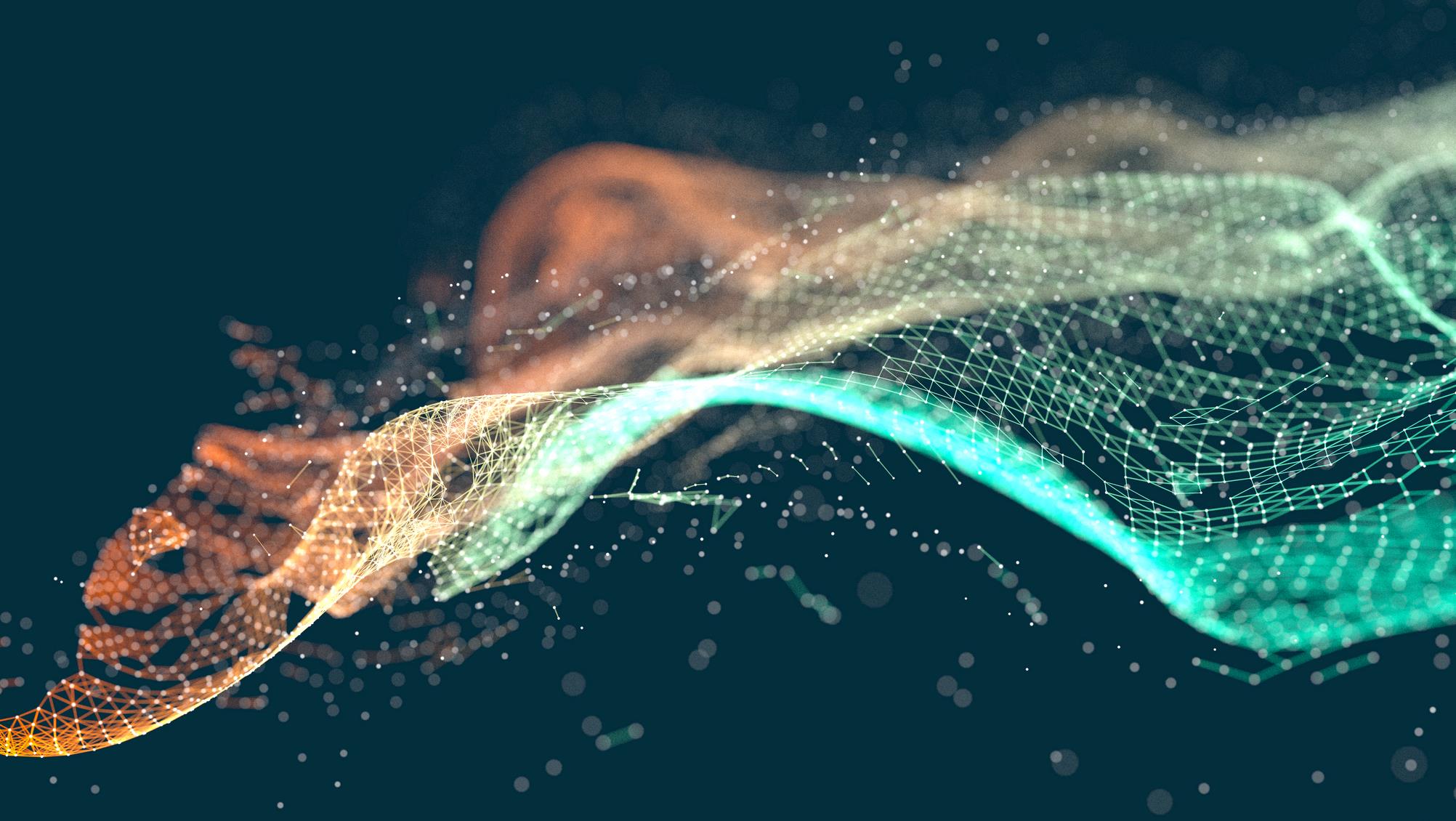 Data, Insights, Action!
© 2021 Saville Assessment, Willis Towers Watson. All rights reserved.
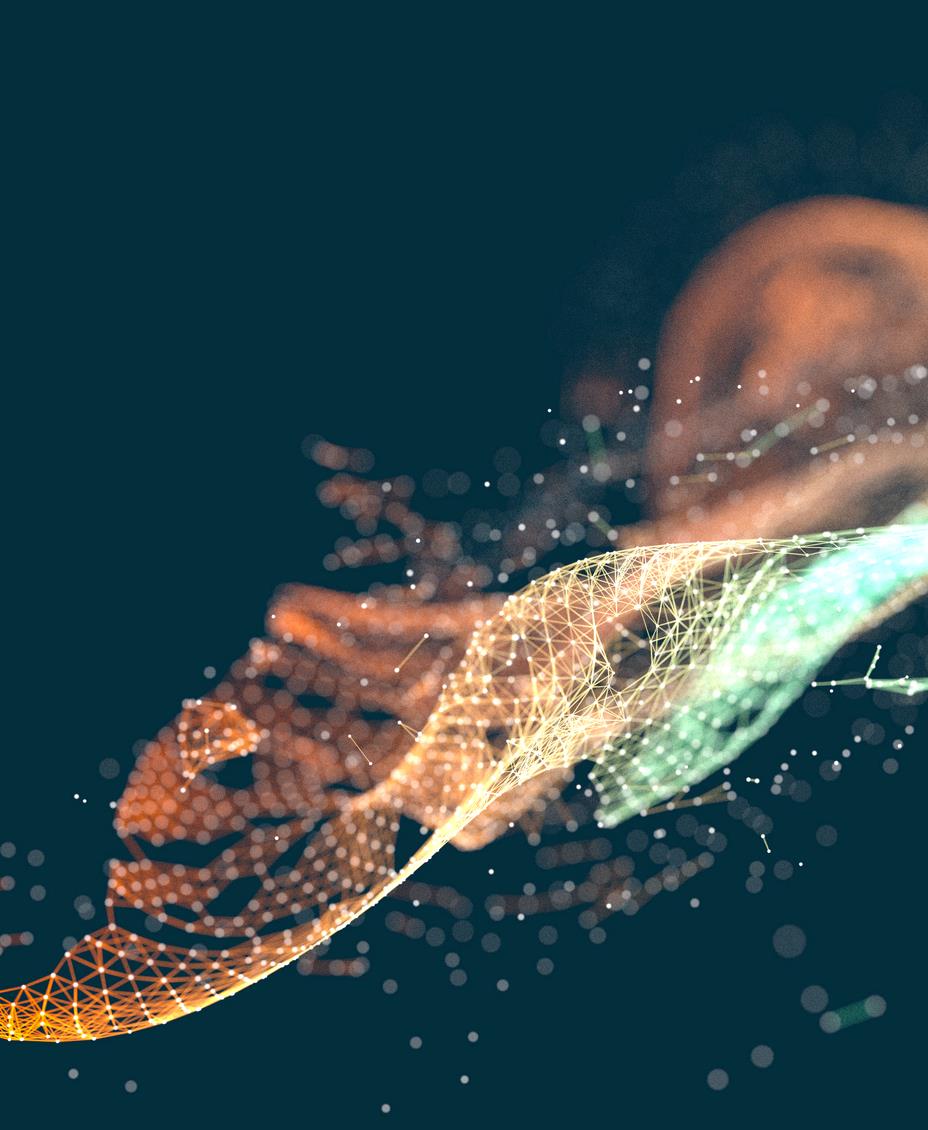 01
Landscape
02
Introducing HPEX and Talent Interventions
AGENDA
03
Linking Employee Listening and Talent Development
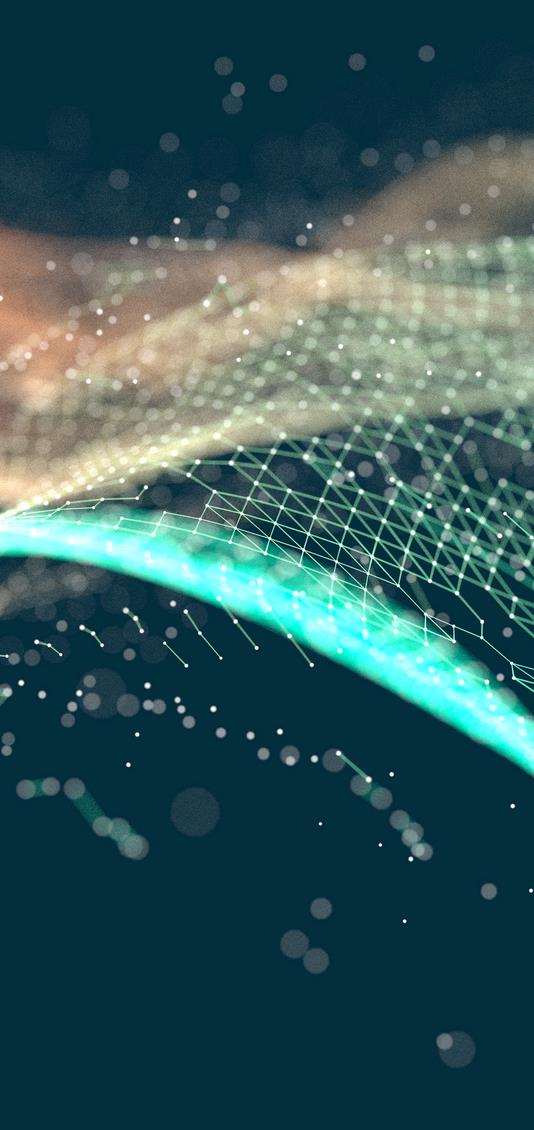 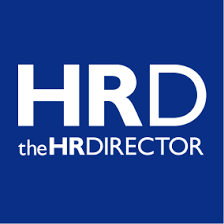 Almost half of HR Directors believe that ensuring employees receive a consistent employee experience 
will be the greatest challenge over the coming months.
01
Landscape
Comprehensive employee experience requires thinking about every minute in a workday and considering how to handle all types of employee feedback and developing a strategy for ‘signal to action’.
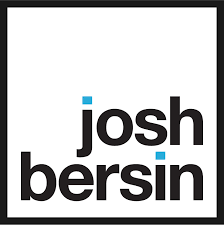 3
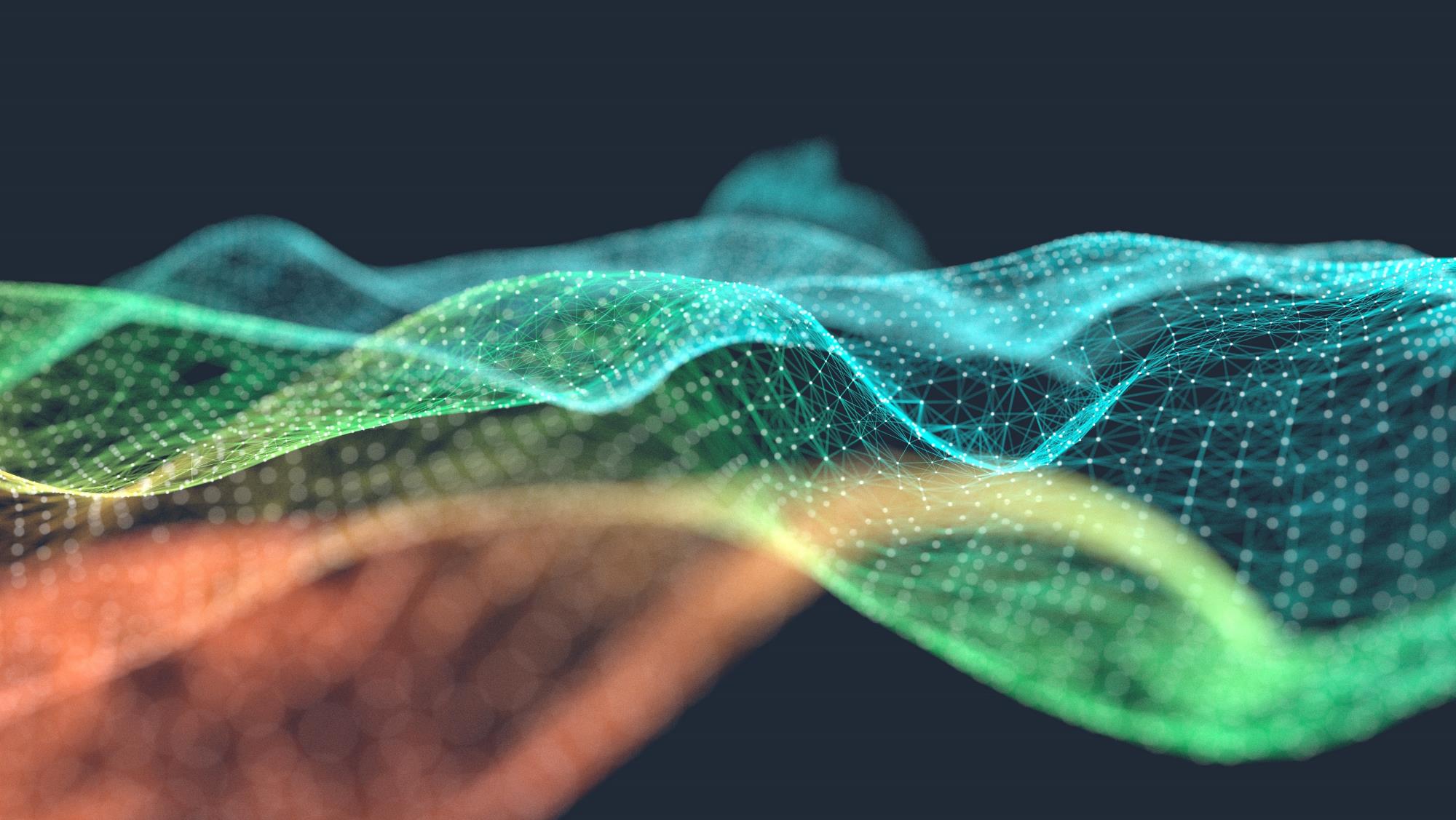 02
Introducing HPEX and Talent Interventions
High-performance Employee Experience (HPEX) model
INSPIRATION
DRIVE
GROWTH
TRUST
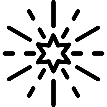 Mindset needed to succeed

Most differentiate high performance companies
“We’re agile, totally focused on our customers, with market-leading products & services”
“I’m confident in leadership, they treat us with dignity & respect”
“I’m excelling in my career and achieving my potential”
“I’m totally inspired by our vision, we’re a responsible company”
EXCELLENCE
INCLUSION
VOICE
CAPABILITY
COLLABORATION
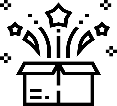 “We support diversity, inclusion and equal opportunity”
“I have a say in what we do”
“I’m developing skills to progress my career”
“We help each other, and work across boundaries”
How to create personal agency
EMPHASIS
UNDERSTANDING
ORGANISATION
SECURITY
SUPPORT
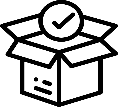 Foundational systems and processes to support work

High risk if you get these wrong
“My supervisor supports us and builds the team”
“My pay & benefits are fair and offer stability”
“We’re efficient, flexible, and continually improving”
“I get what we do, and how I fit in”
ESSENTIALS
PURPOSE
WORK
TOTAL REWARDS
PEOPLE
5
Analysis of EX vs. financial performance across organizations
.
6
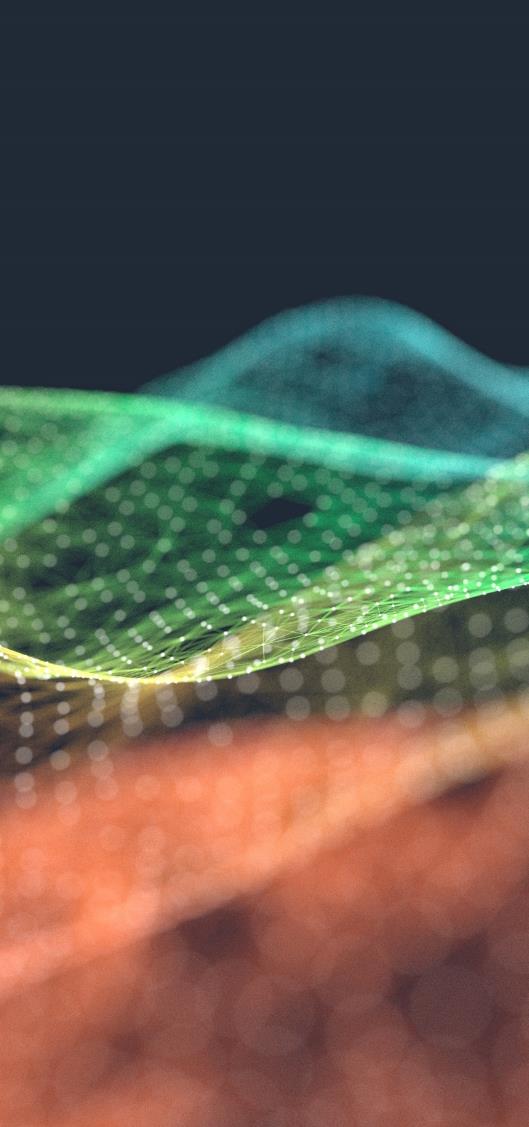 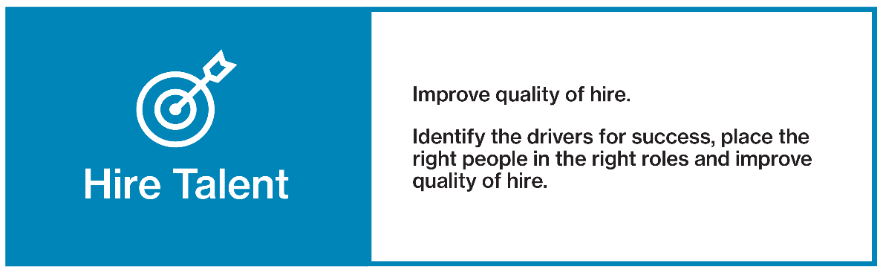 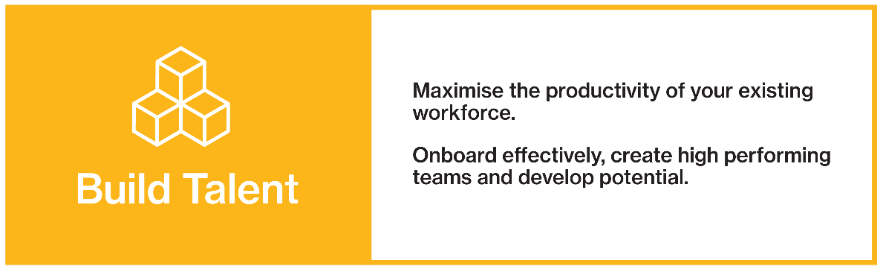 Talent Interventions
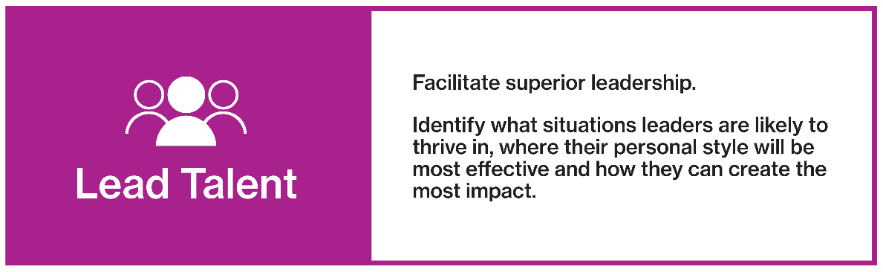 7
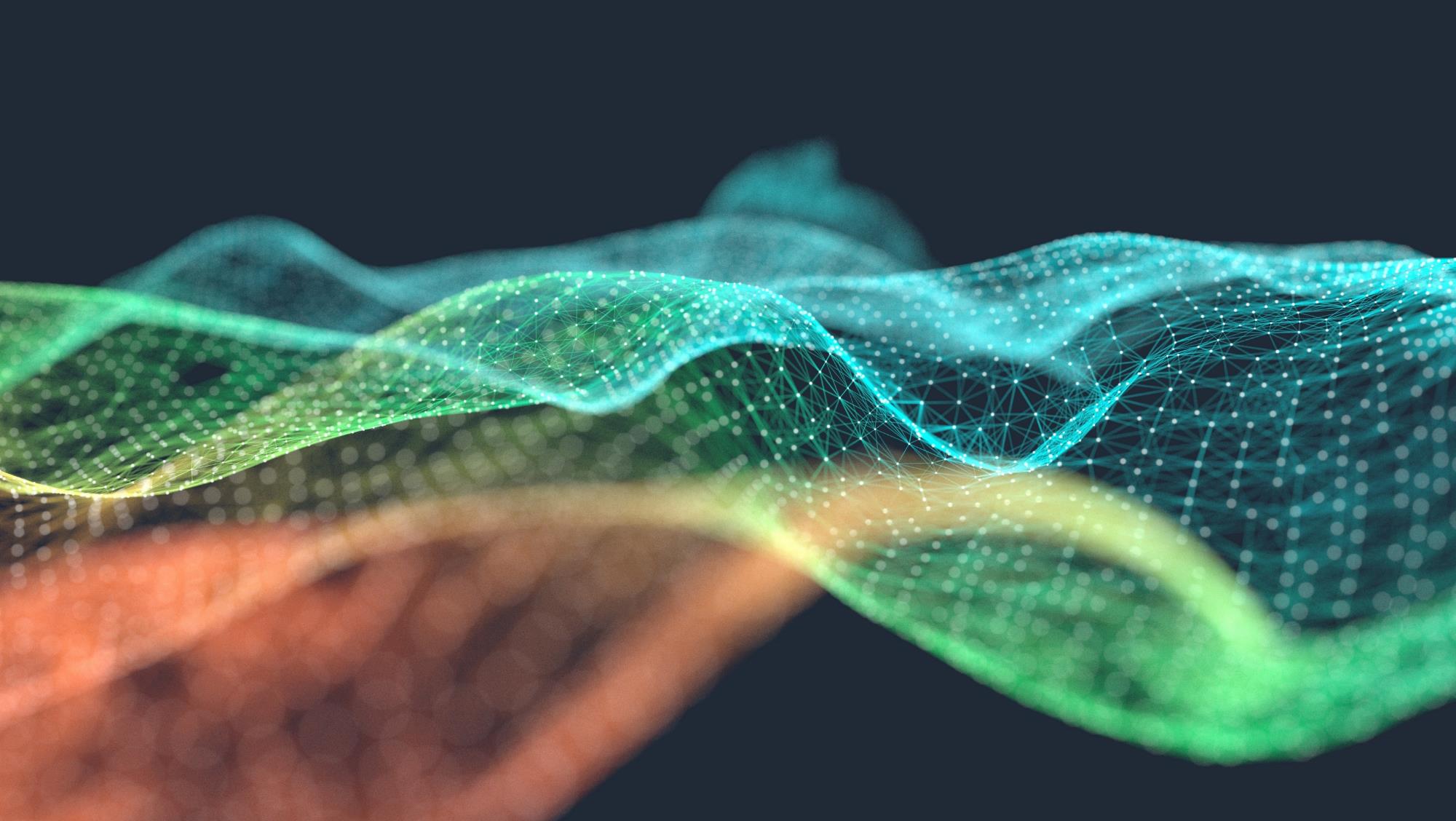 03
Linking Employee Listening and Talent Development
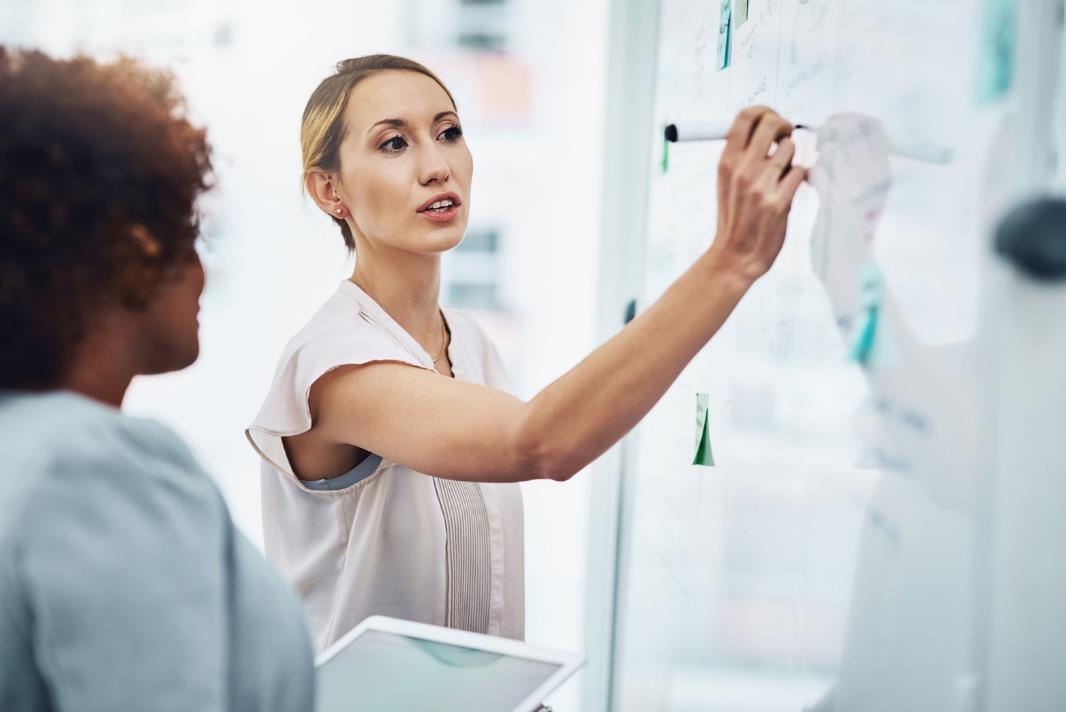 Example One
Public sector organization
New CEO focused on innovation
Culture not currently commercially focused
Organization needed to adapt to meet change in service user demographics
9
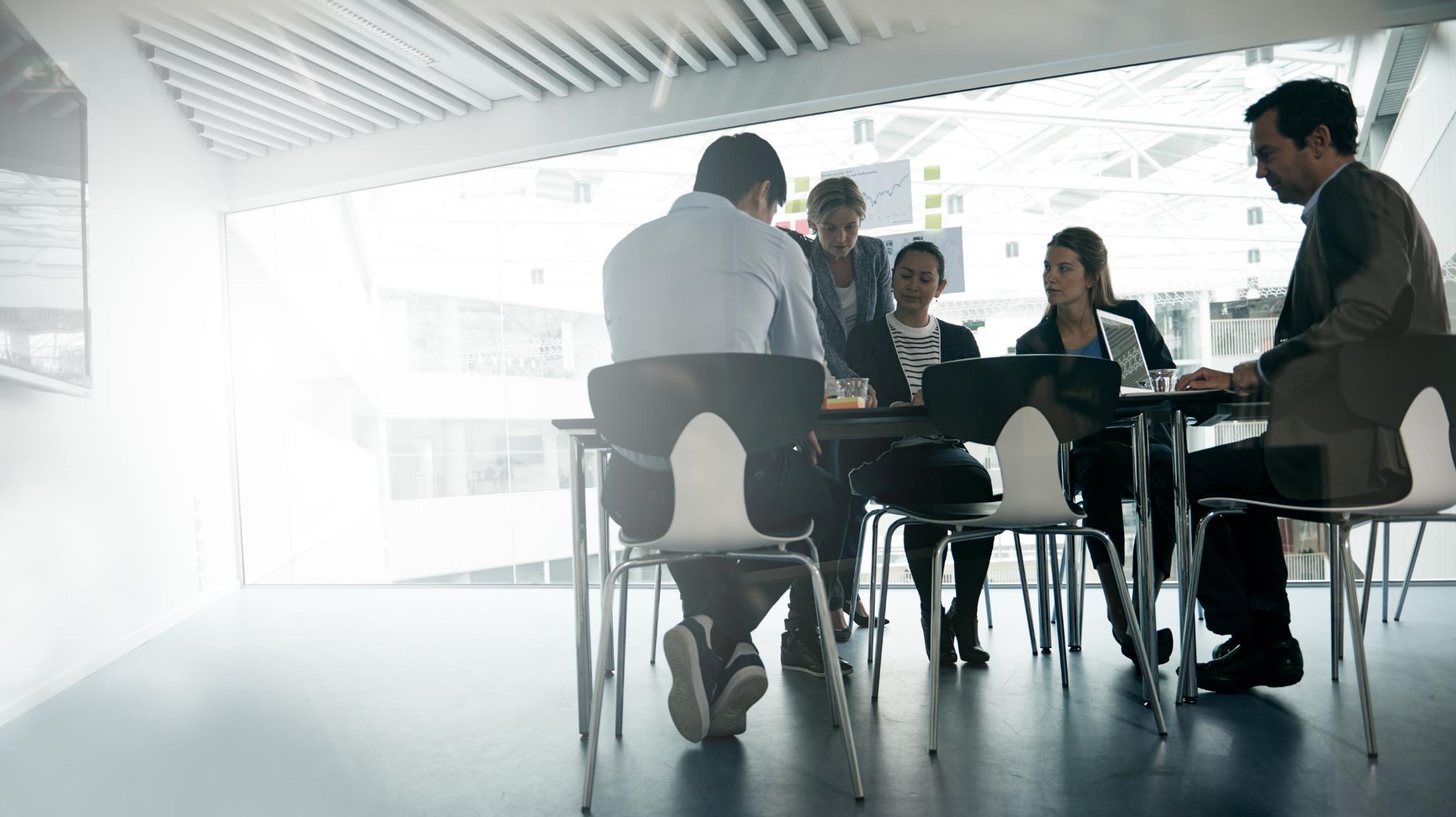 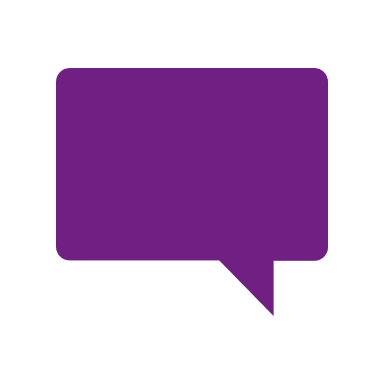 Things have been the same way for years
Data

What we heard
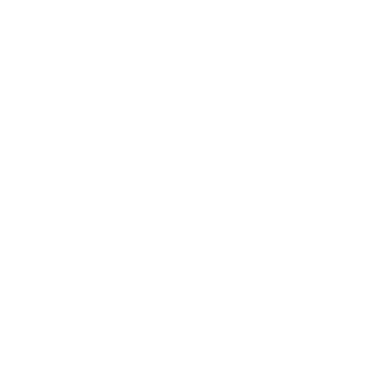 The organization has been stagnant
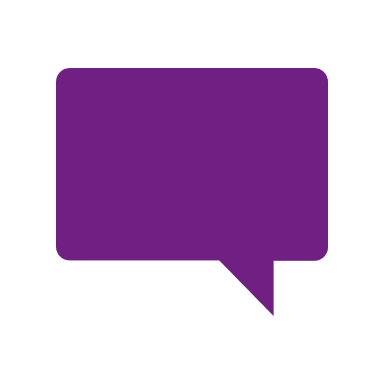 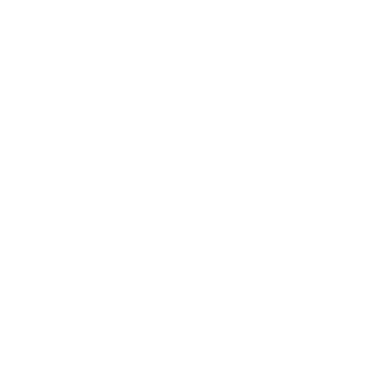 New ideas aren’t listened to
Leaders need to drive transformation
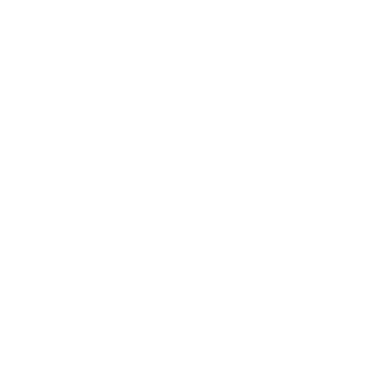 Some people do not want to change
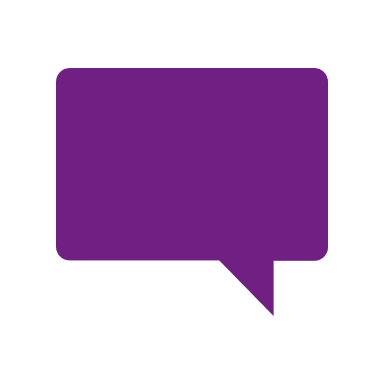 Change is needed
10
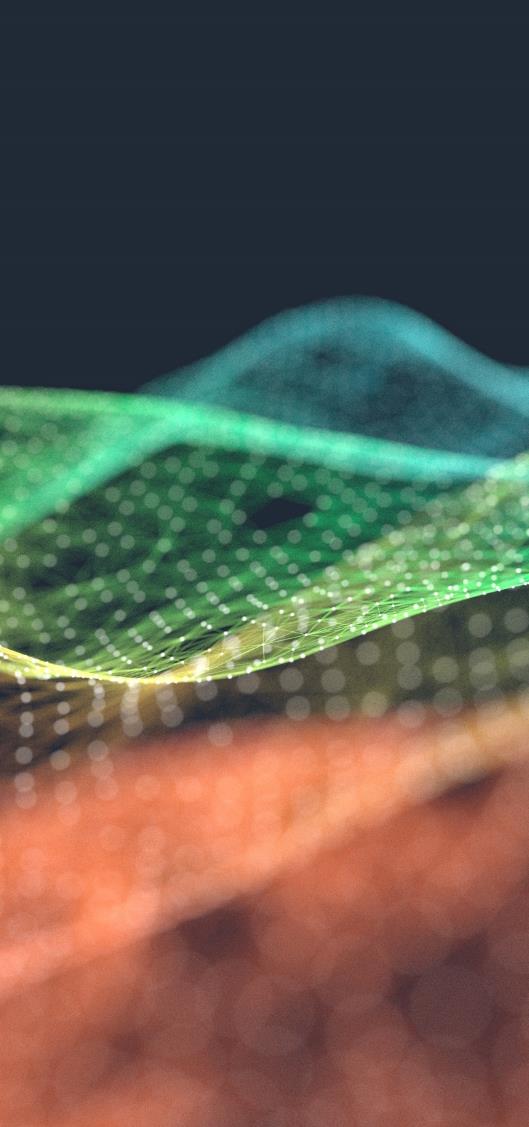 INSPIRATION
DRIVE
GROWTH
TRUST
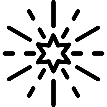 “We’re agile, totally focused on our customers, with market leading products & services”
“I’m totally inspired by our vision, we’re a responsible company”
“I’m confident in leadership, they treat us with dignity & respect”
“I’m excelling in my career and achieving my potential”
EXCELLENCE
INCLUSION
VOICE
CAPABILITY
COLLABORATION
Insights

Applying the Model
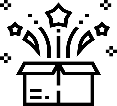 “I have a say in what we do”
“We support diversity, inclusion and equal opportunity”
“I’m developing skills to progress my career”
“We help each other, and work across boundaries”
EMPHASIS
UNDERSTANDING
ORGANISATION
SECURITY
SUPPORT
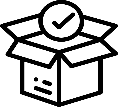 “I get what we do, and how I fit in”
“We’re efficient, flexible, and continually improving”
“My pay & benefits are fair and offer stability”
“My supervisor supports us and builds the team”
ESSENTIALS
PURPOSE
WORK
TOTAL REWARDS
PEOPLE
11
[Speaker Notes: Notes:
Recognize change needed (although some comfortable steady approach) (Drive) 
Felt things had been done ‘the same way for years’ (Drive/Organization)
View leadership need to provide the change (Inspiration) 
More could be done to listen to ideas/new viewpoints (Voice)]
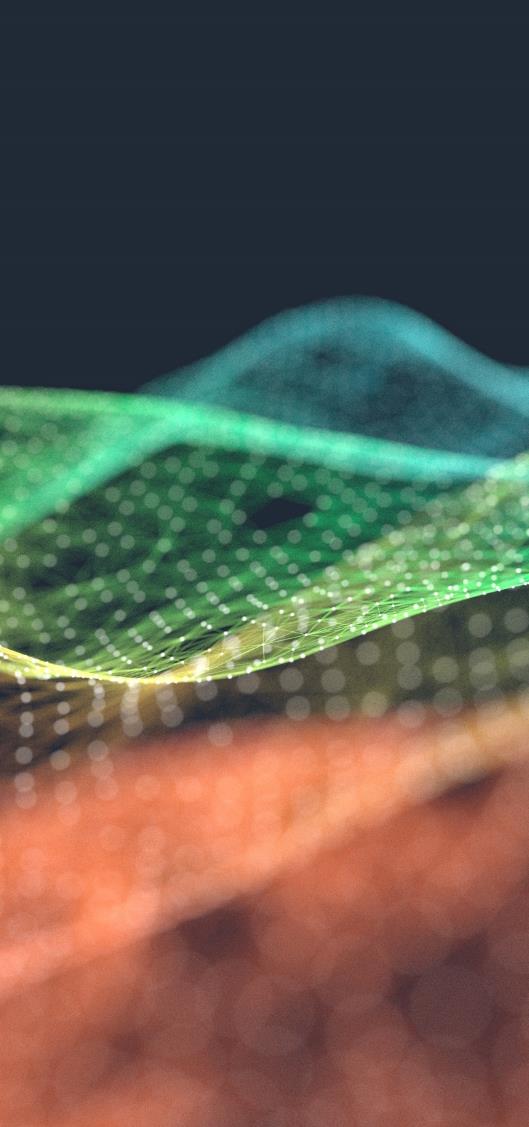 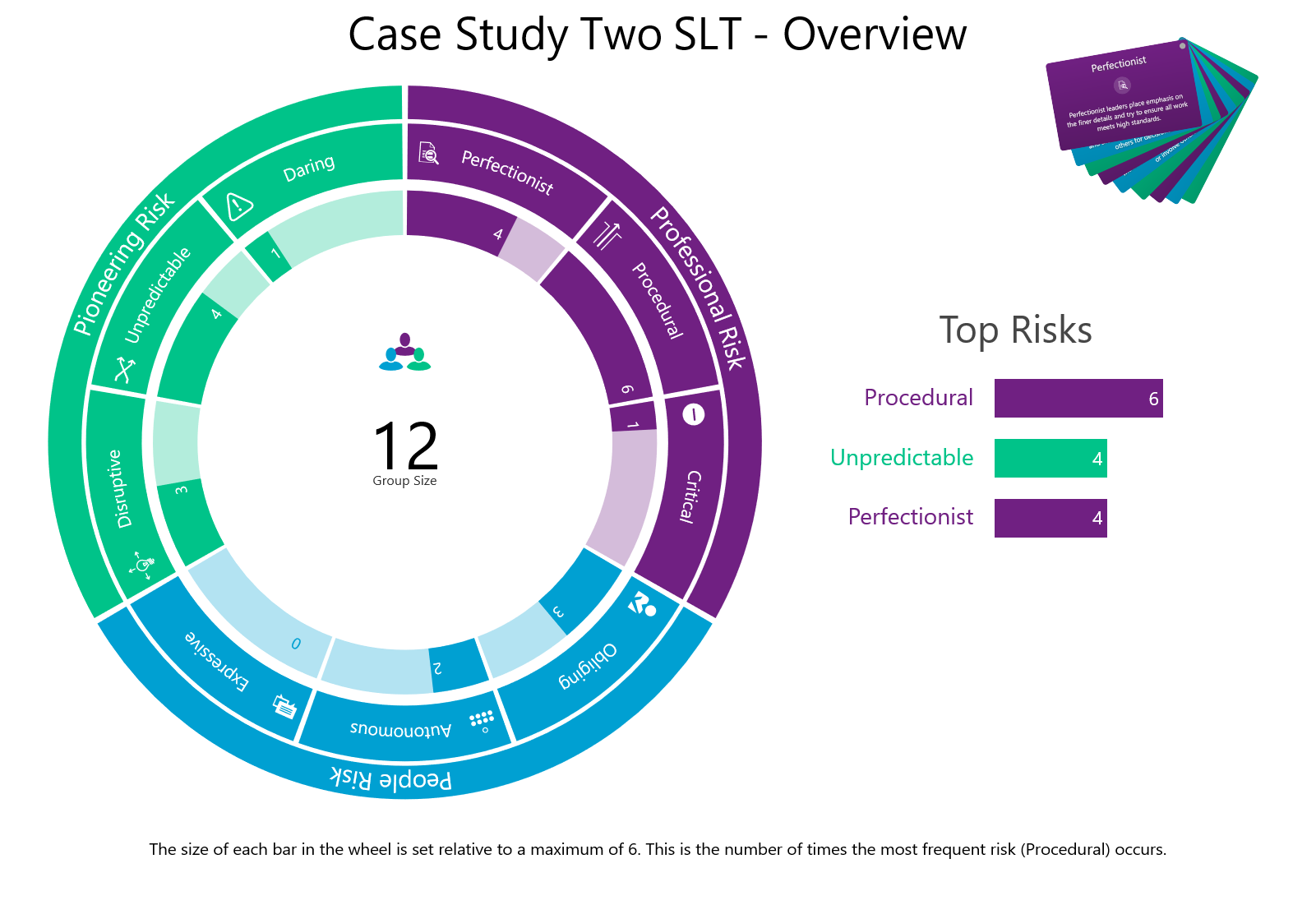 Action 

Leadership Risk Workshop
12
[Speaker Notes: Executive leadership team
Focused on procedural and perfectionist approaches (not agile/transformative – Organization/Drive) 
But were people in there more pioneering focused – more unpredictable – newer hires – so team potential to start drive if those with more procedural risks would allow.]
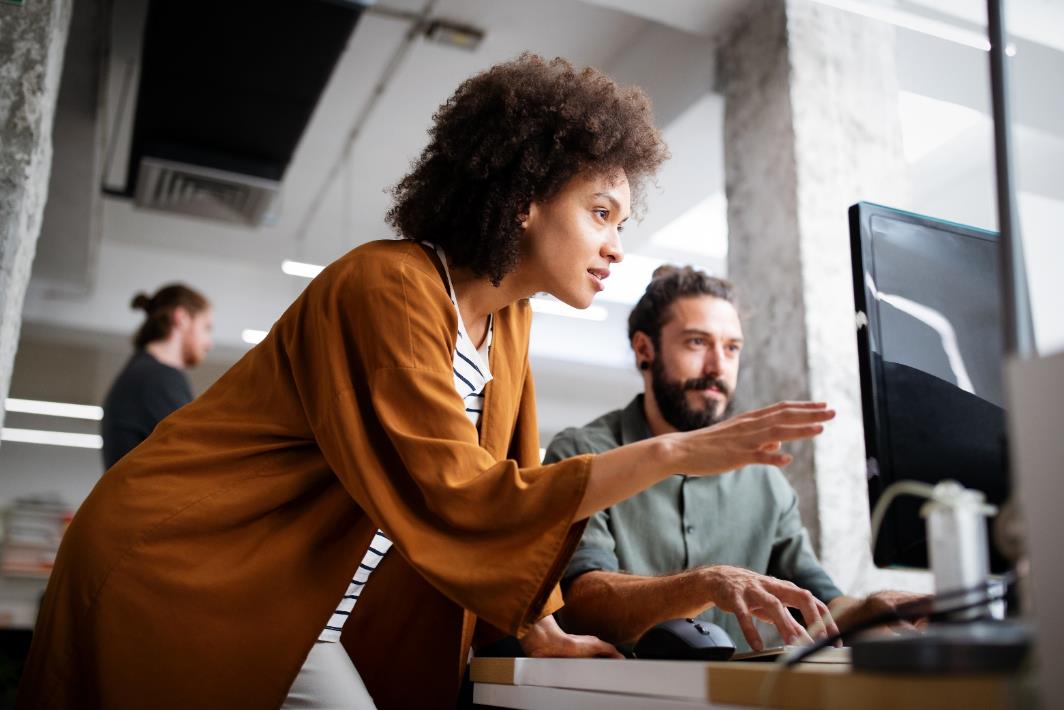 Example Two
Media organization
Attract and retain talent long term
Looking at future strategy
Fulfil its objective to inspire and entertain
13
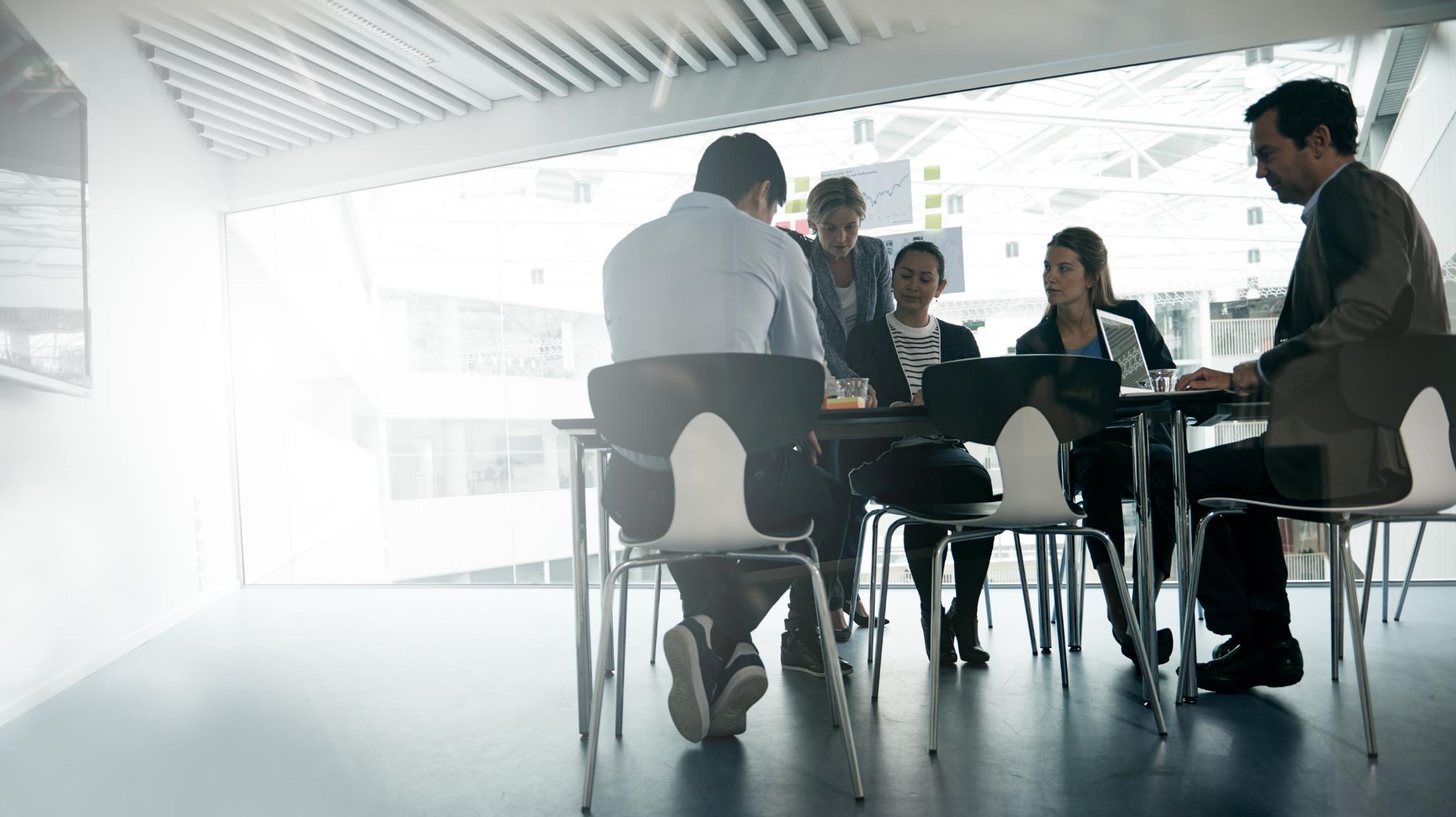 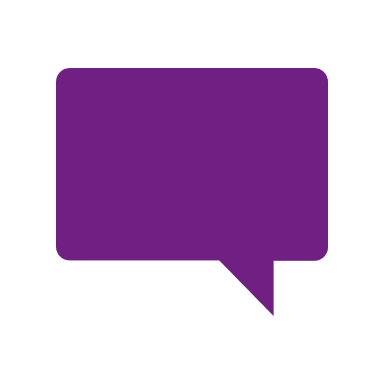 The work is exciting and inventive
Data

What we heard
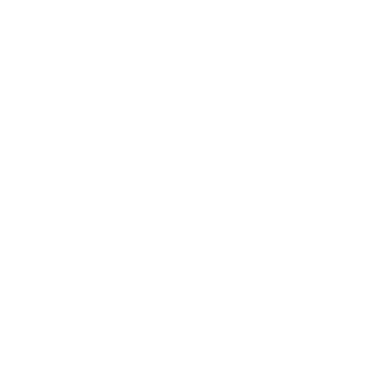 There is an amazing amount of talent within the organization
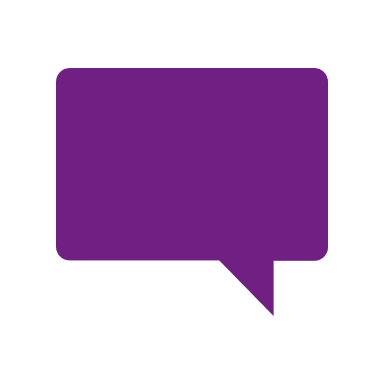 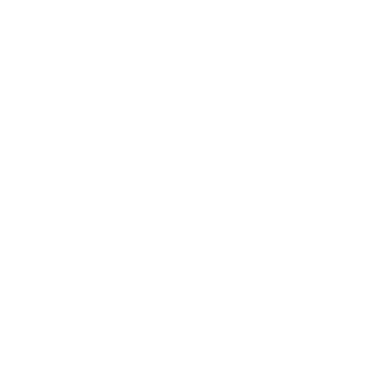 There needs to be more delegation and trust
Things change very quickly
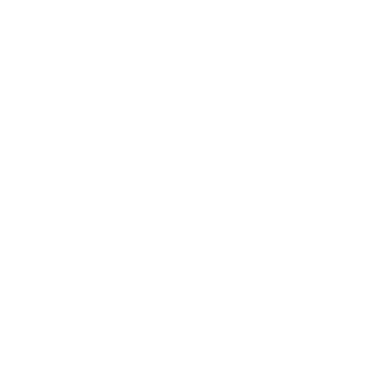 Employees lack agency in their work
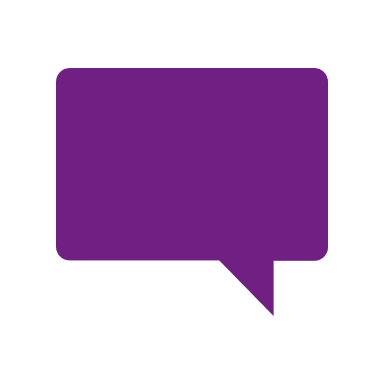 There is a lack of direction and strategy
14
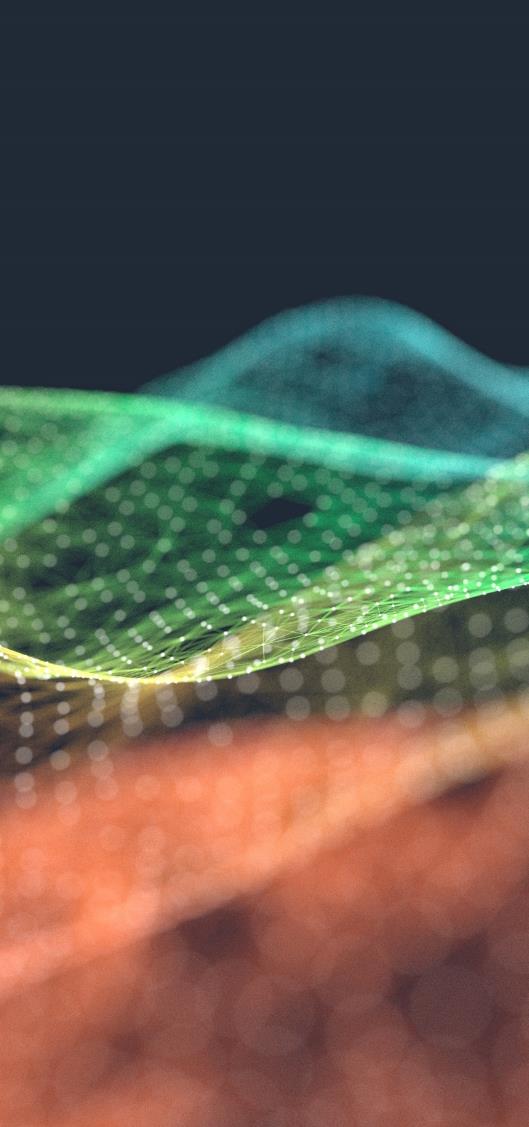 INSPIRATION
DRIVE
GROWTH
TRUST
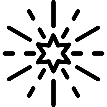 “We’re agile, totally focused on our customers, with market leading products & services”
“I’m totally inspired by our vision, we’re a responsible company”
“I’m confident in leadership, they treat us with dignity & respect”
“I’m excelling in my career and achieving my potential”
EXCELLENCE
INCLUSION
VOICE
CAPABILITY
COLLABORATION
Insights

Applying the Model
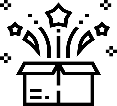 “I have a say in what we do”
“We support diversity, inclusion and equal opportunity”
“We help each other, and work across boundaries”
“I’m developing skills to progress my career”
EMPHASIS
UNDERSTANDING
ORGANISATION
SECURITY
SUPPORT
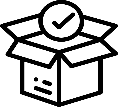 “I get what we do, and how I fit in”
“We’re efficient, flexible, and continually improving”
“My pay & benefits are fair and offer stability”
“My supervisor supports us and builds the team”
ESSENTIALS
PURPOSE
WORK
TOTAL REWARDS
PEOPLE
15
[Speaker Notes: Product and output producing high quality – people inspired working there (Drive/Inspiration).
Talented leaders and felt they could learn and develop their capabilities and working on interesting projects (capability) however ceiling on this leadership not let them  have as much agency as wanted (Growth)
Leadership set direction and expected to follow/not feeling listened too (Trust/Voice)]
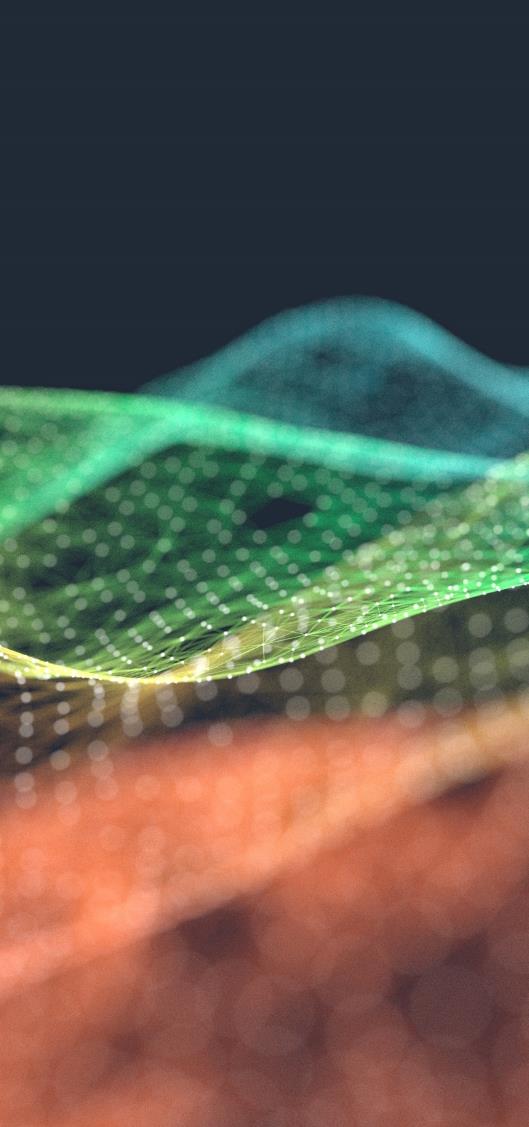 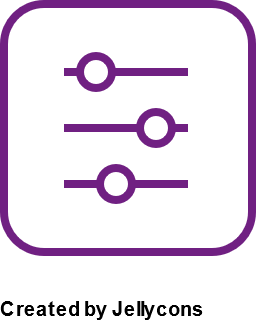 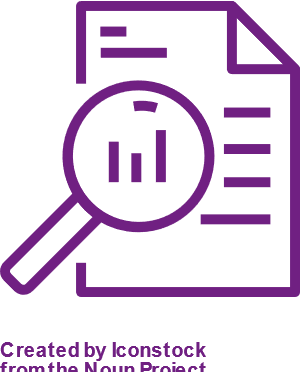 Action 

360 Feedback Sessions
1. Professional Leadership
2. Pioneering Leadership
3. People Leadership
Leadership Impact 360 deployed for Leadership Team accompanied by one-to-one development feedbacks
16
[Speaker Notes: Feedback at leadership level – action for leaders how they can impact culture with their leadership style.
Variations in leadership style.
But on balance, theme that People leadership needed improving – trusting/empowering and enabling talent.
How to engage and keep talent – long term (listen to them and let them have a say) – worked with how each leader could build on this.]
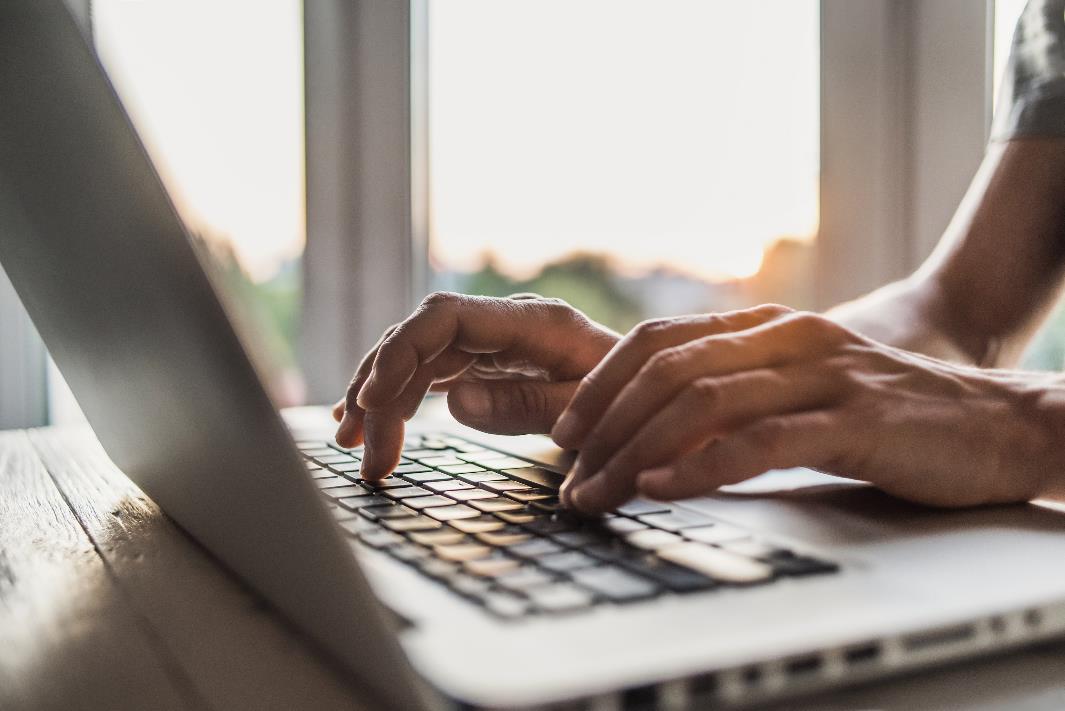 Example Three
Software company
Demerger
Change in structure
‘Drive new organization forward’
17
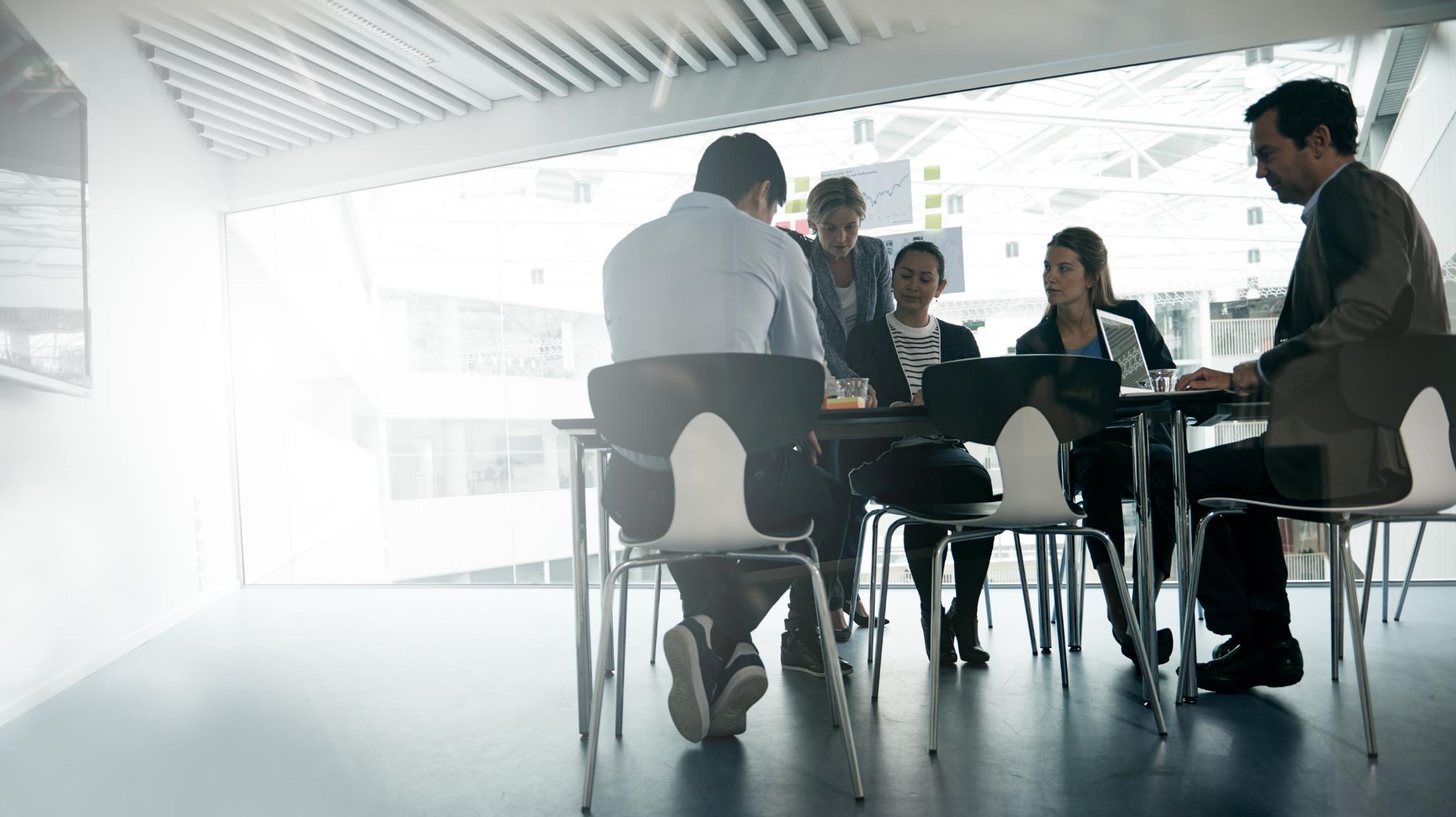 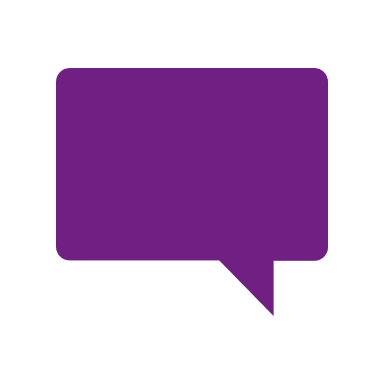 Proud of product portfolio
Data

What we heard
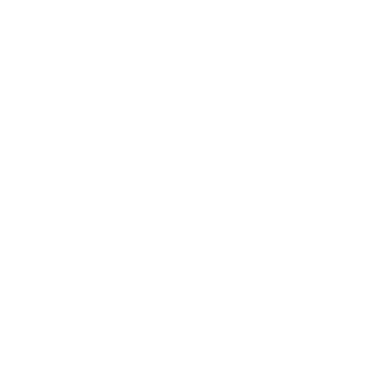 Used to siloed working, would benefit from more collaboration
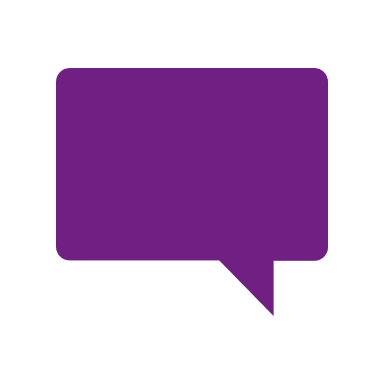 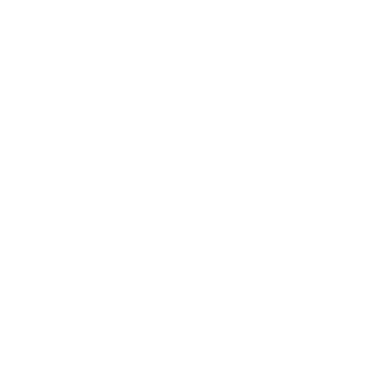 Changes in teams and structure
Lack of clarity on career development
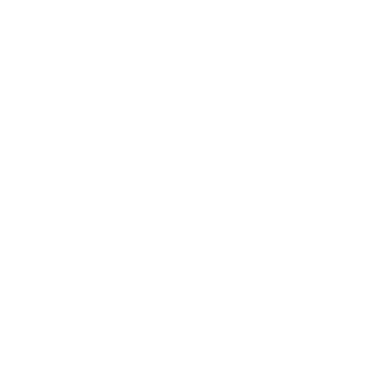 Broadly positive perception of demerger
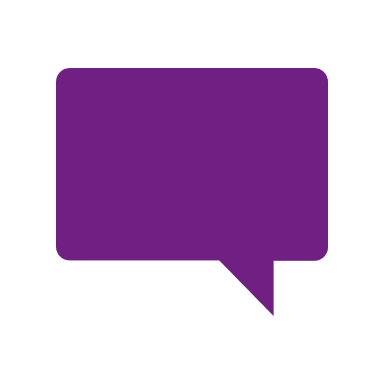 Understand mission of the company
18
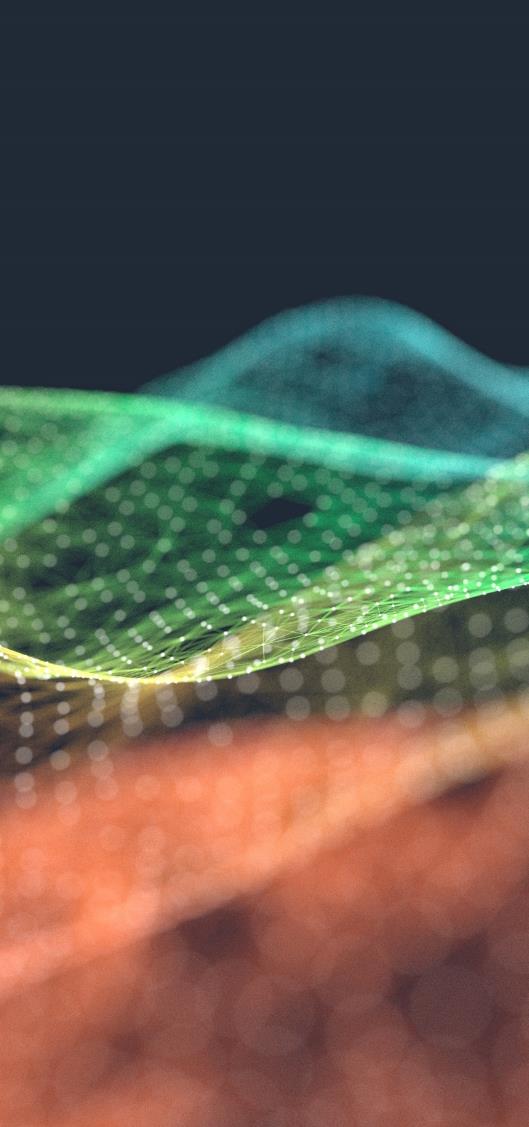 INSPIRATION
DRIVE
GROWTH
TRUST
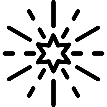 “We’re agile, totally focused on our customers, with market leading products & services”
“I’m confident in leadership, they treat us with dignity & respect”
“I’m excelling in my career and achieving my potential”
“I’m totally inspired by our vision, we’re a responsible company”
EXCELLENCE
INCLUSION
VOICE
CAPABILITY
COLLABORATION
Insights

Applying the Model
“I have a say in what we do”
“We support diversity, inclusion and equal opportunity”
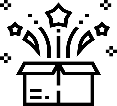 “I’m developing skills to progress my career”
“We help each other, and work across boundaries”
EMPHASIS
UNDERSTANDING
ORGANISATION
SECURITY
SUPPORT
“I get what we do, and how I fit in”
“We’re efficient, flexible, and continually improving”
“My pay & benefits are fair and offer stability”
“My supervisor supports us and builds the team”
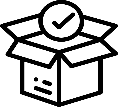 ESSENTIALS
PURPOSE
WORK
TOTAL REWARDS
PEOPLE
19
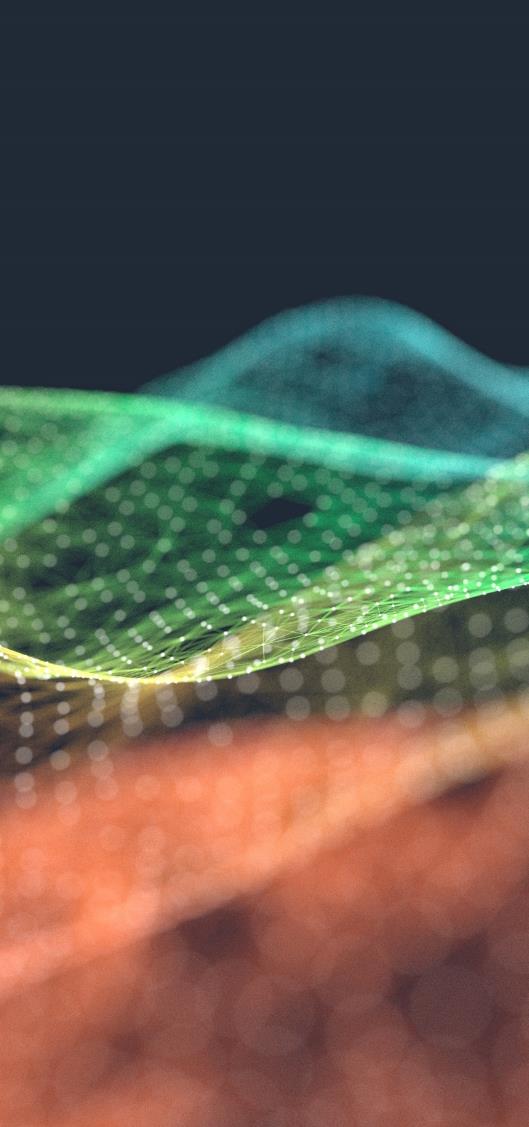 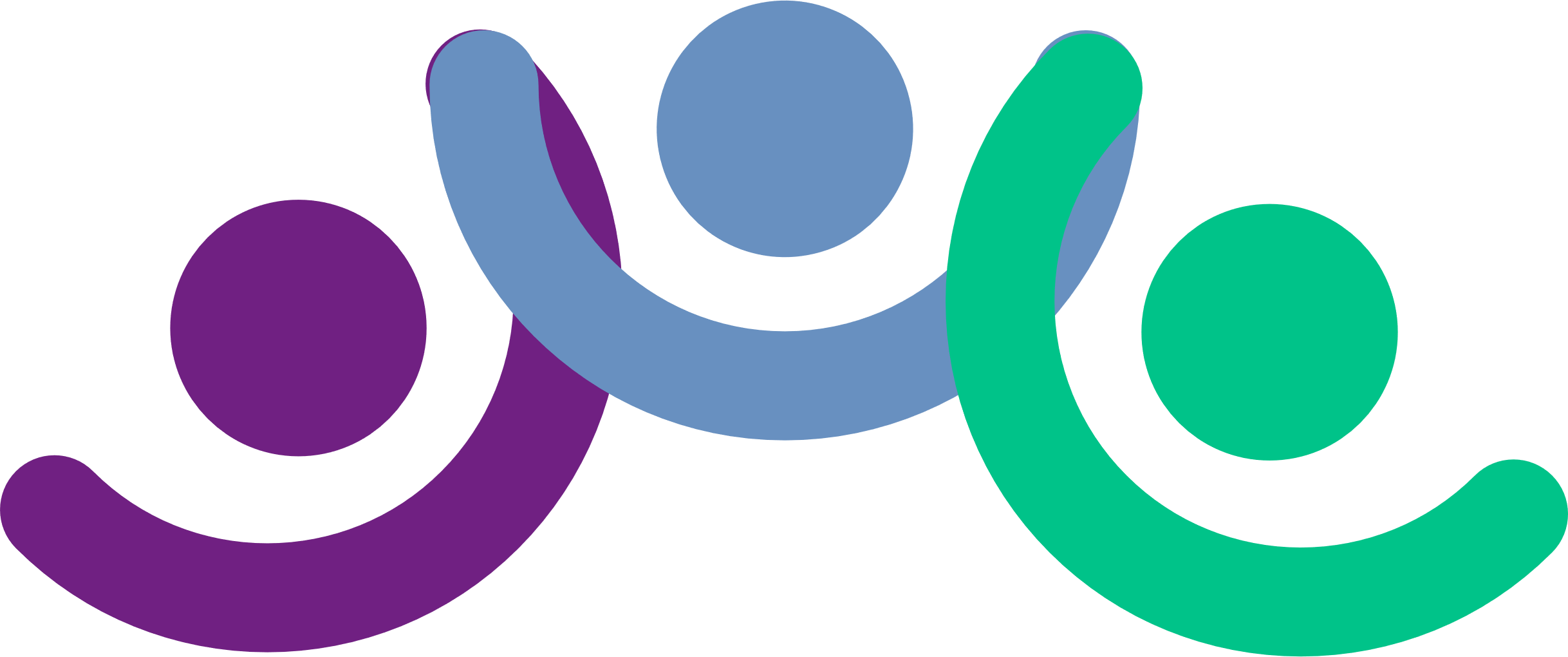 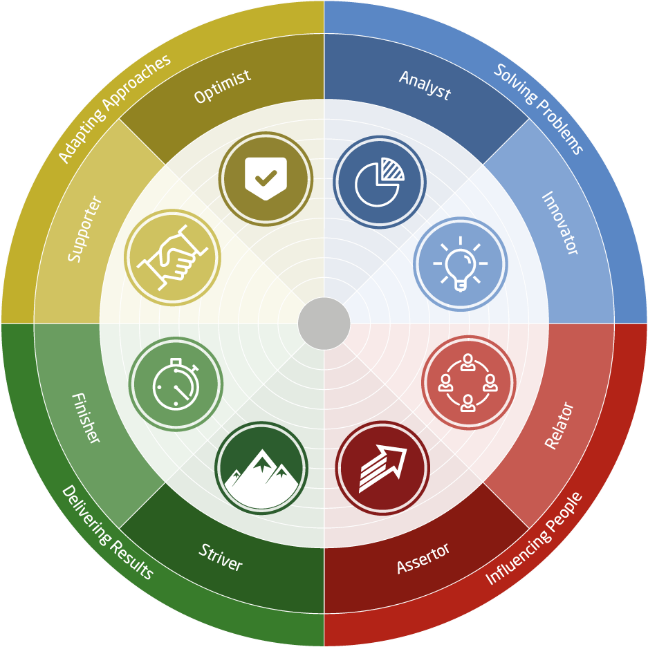 Team development workshops utilizing Work Roles model build understanding and collaboration within and across teams.

Workshops start at leadership level and cascaded down teams within the organization.
Action 

Team Development Sessions
20
[Speaker Notes: Collaboration & having a voice
Work with new teams / across boundaries
Managers then cascade down with their teams
Managers ran their own – could hear from their teams/ feedback in manager meetings
Also understand from teams what they want for development.]
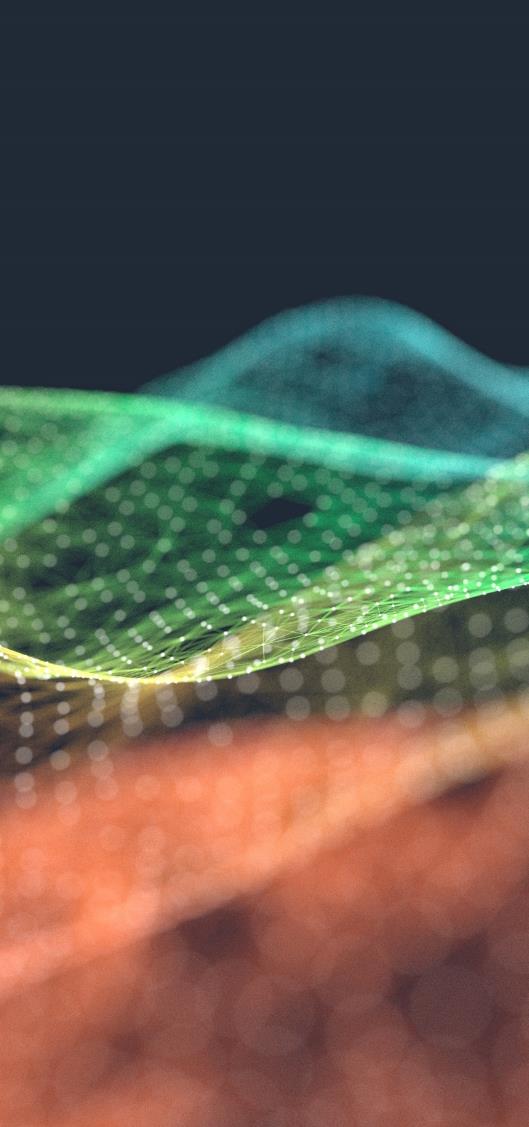 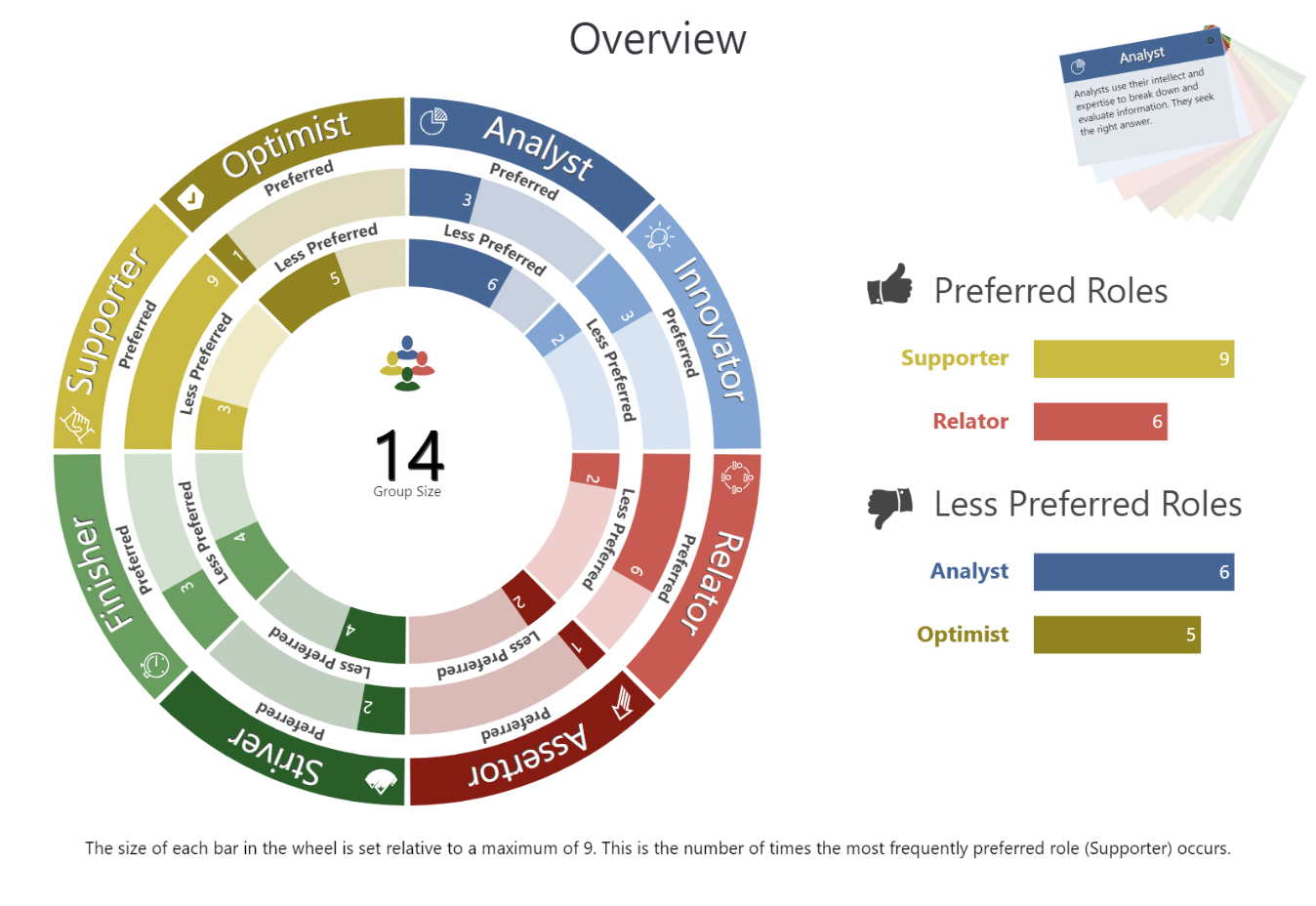 Action 

Team Development Sessions
21
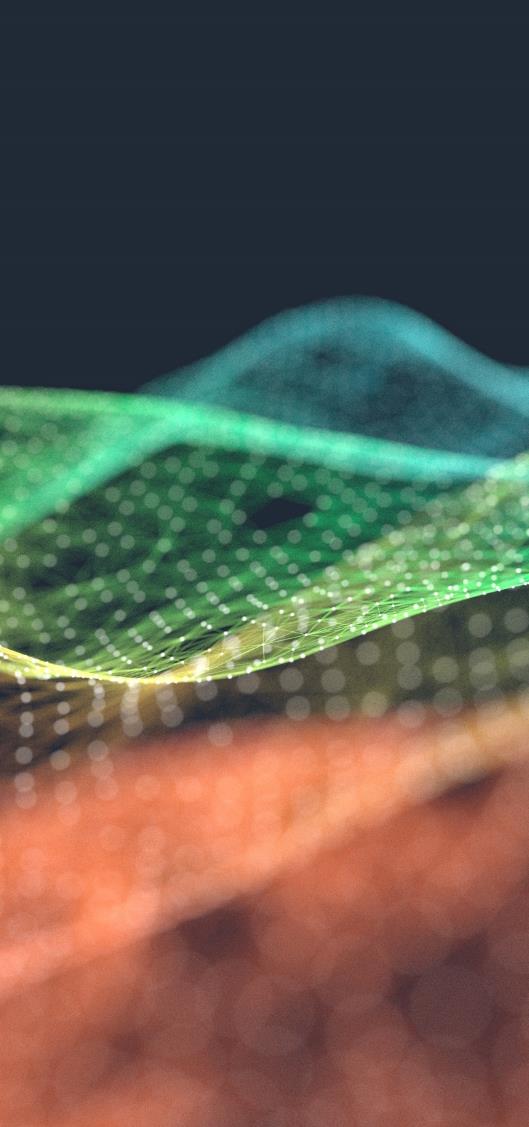 Data
Understand the current situation
Insight
Make sense of data and highlight where to target action
Action
Move from data-driven insight to targeted action to deliver impactful change
Data
Insights
Action!
22
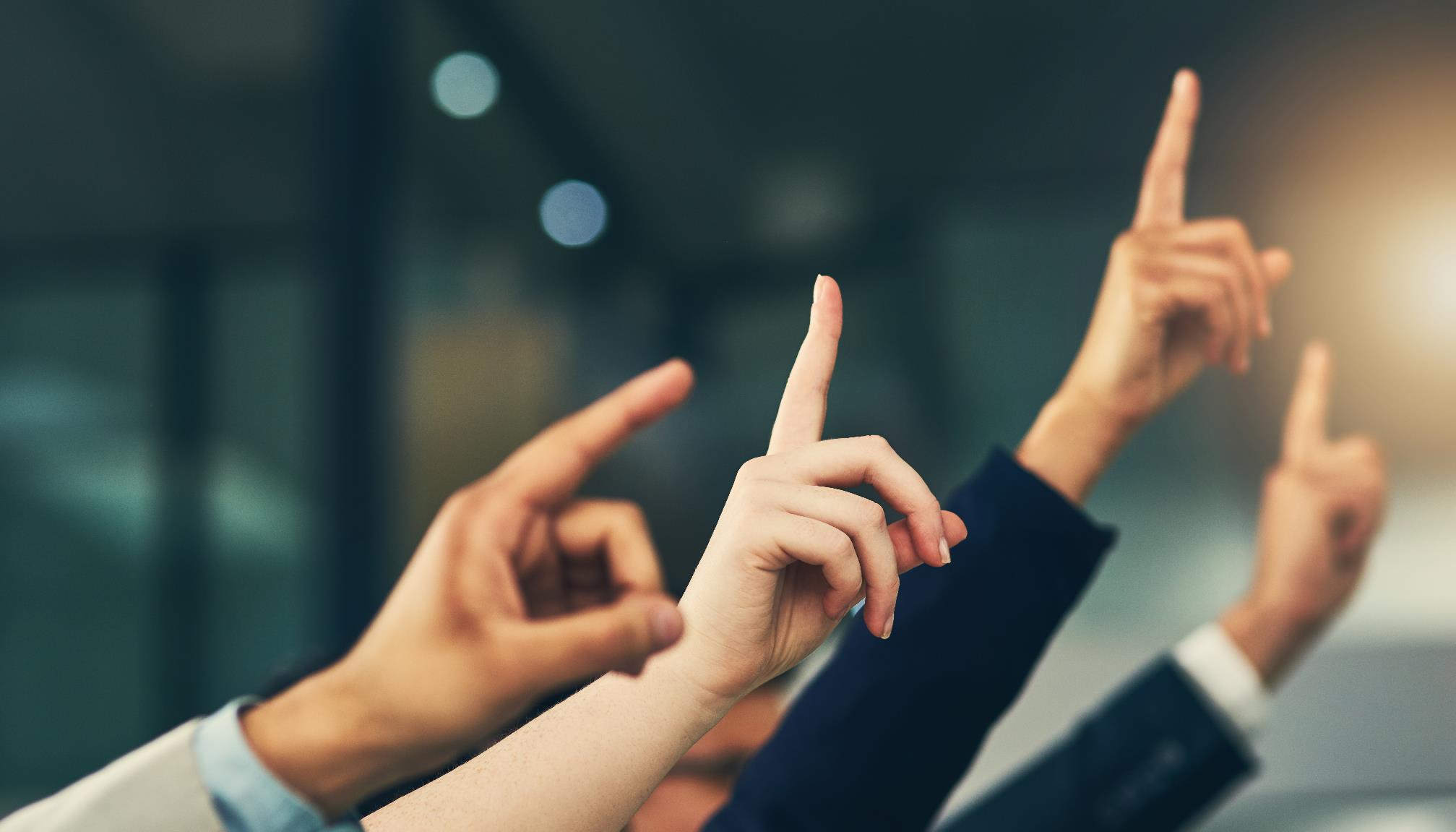 Any questions?
23
© 2021 Saville Assessment, Willis Towers Watson. All rights reserved.